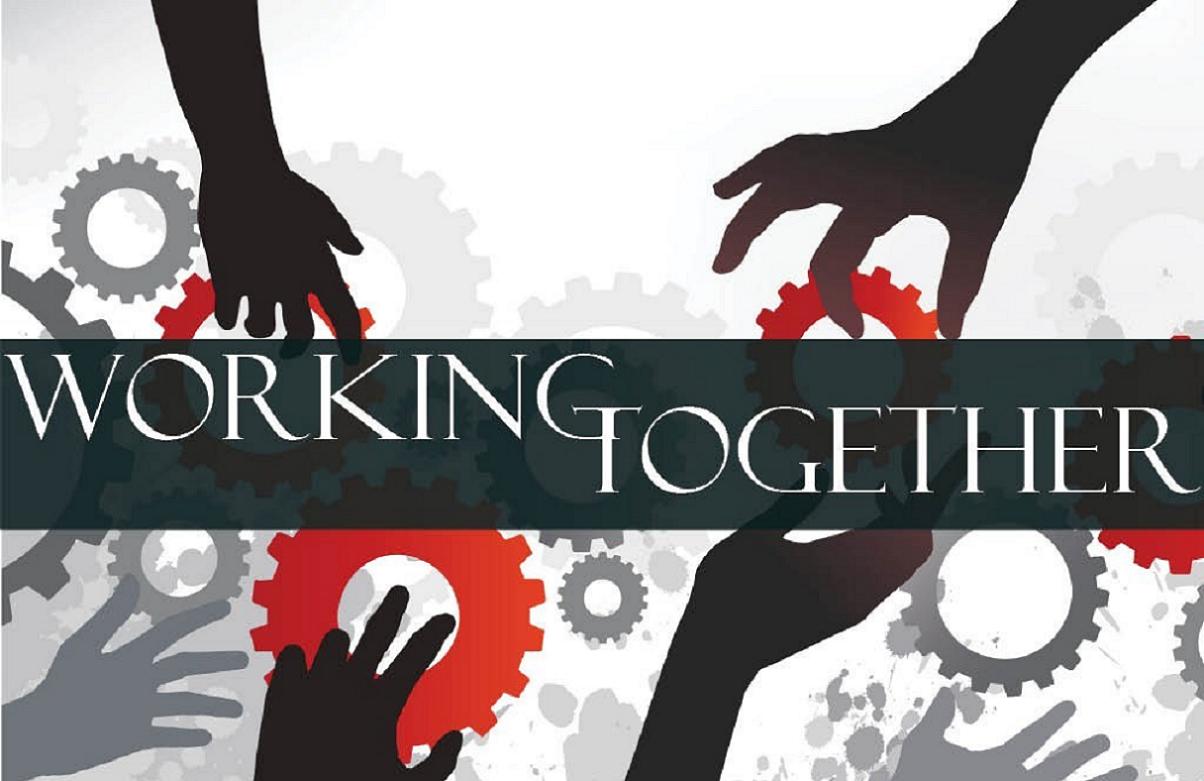 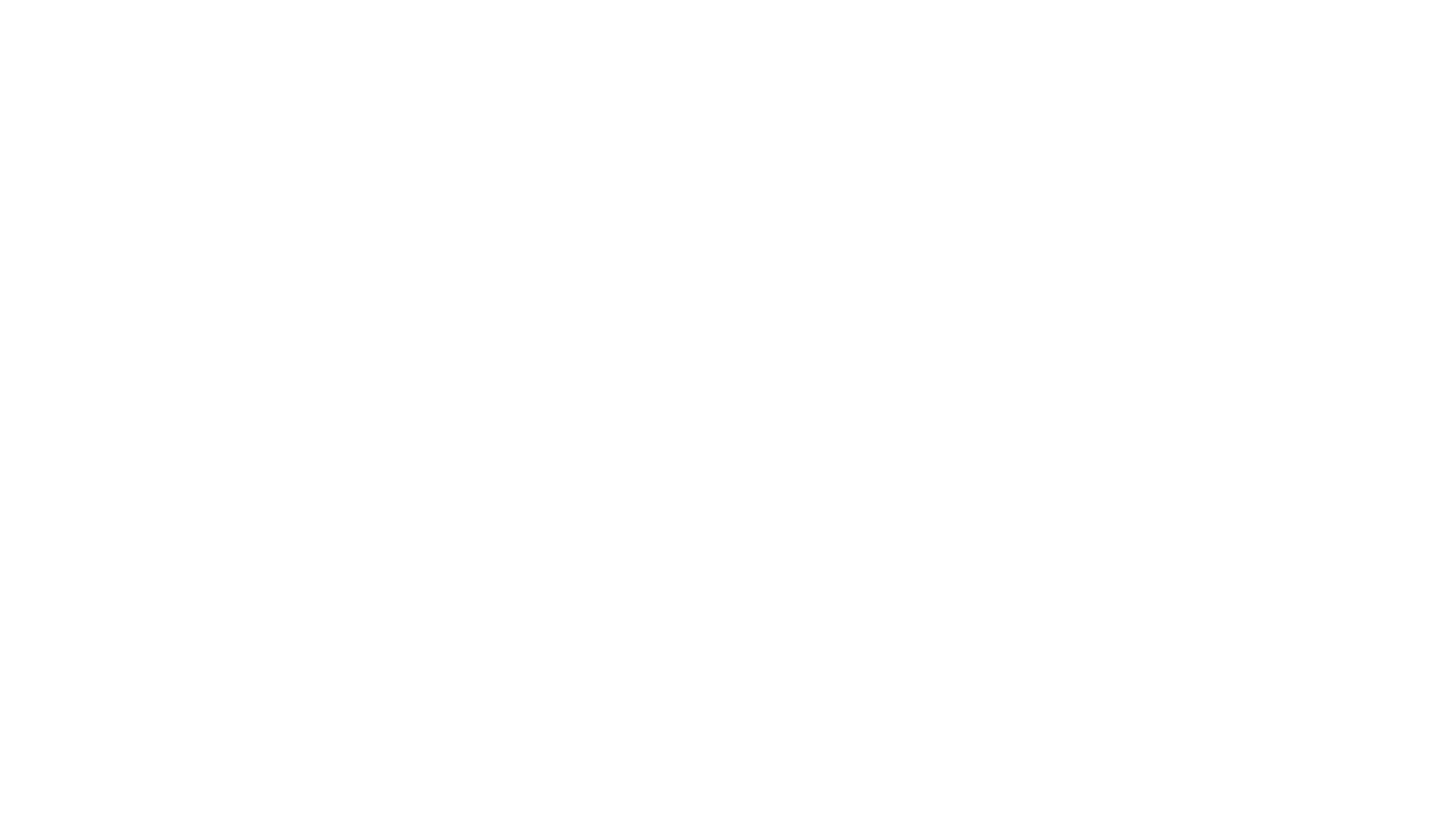 Team Samaddar  Connect-Learn-GrowWeek Of: April 20th-24th
1
MON., APRIL 20TH
BEGINS HERE!
2
Our Zoom Meetings This Week  April 20th-24th
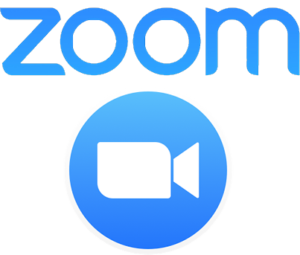 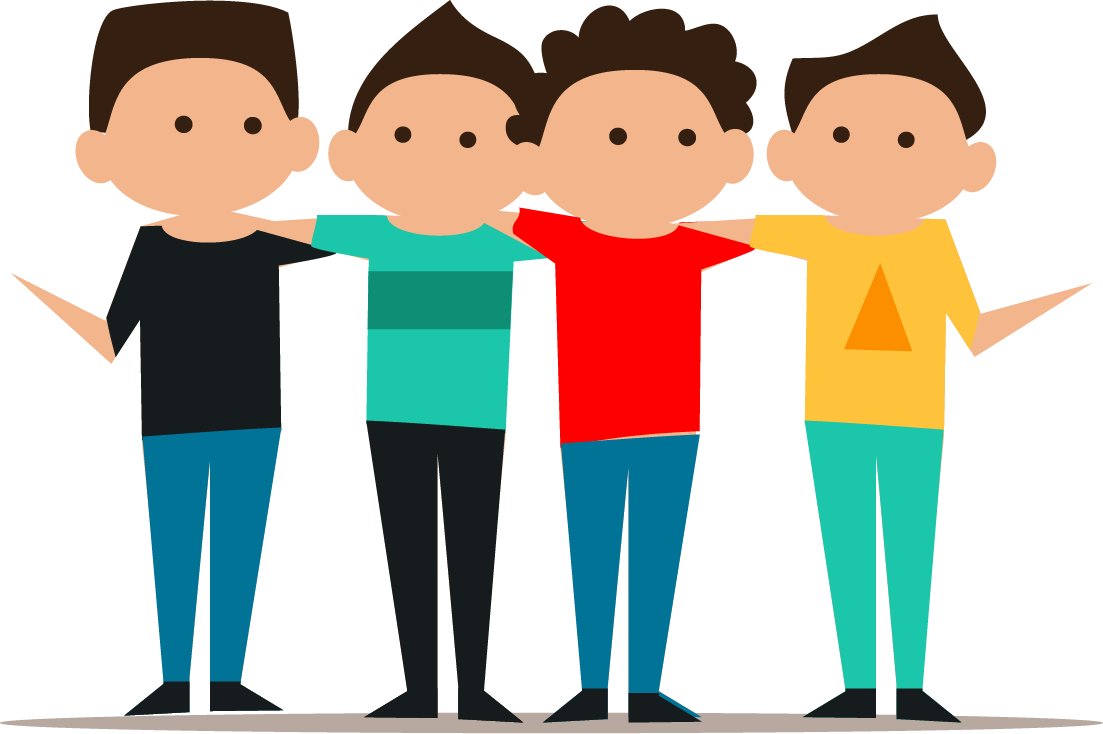 Join Zoom Meetinghttps://sd23.zoom.us/j/9012148642Meeting ID: 901 214 8642
Mrs. Schultz & Mrs. Boulanger  - Additional Zooms for Some of You!
Private Emails/Phone Calls 
3
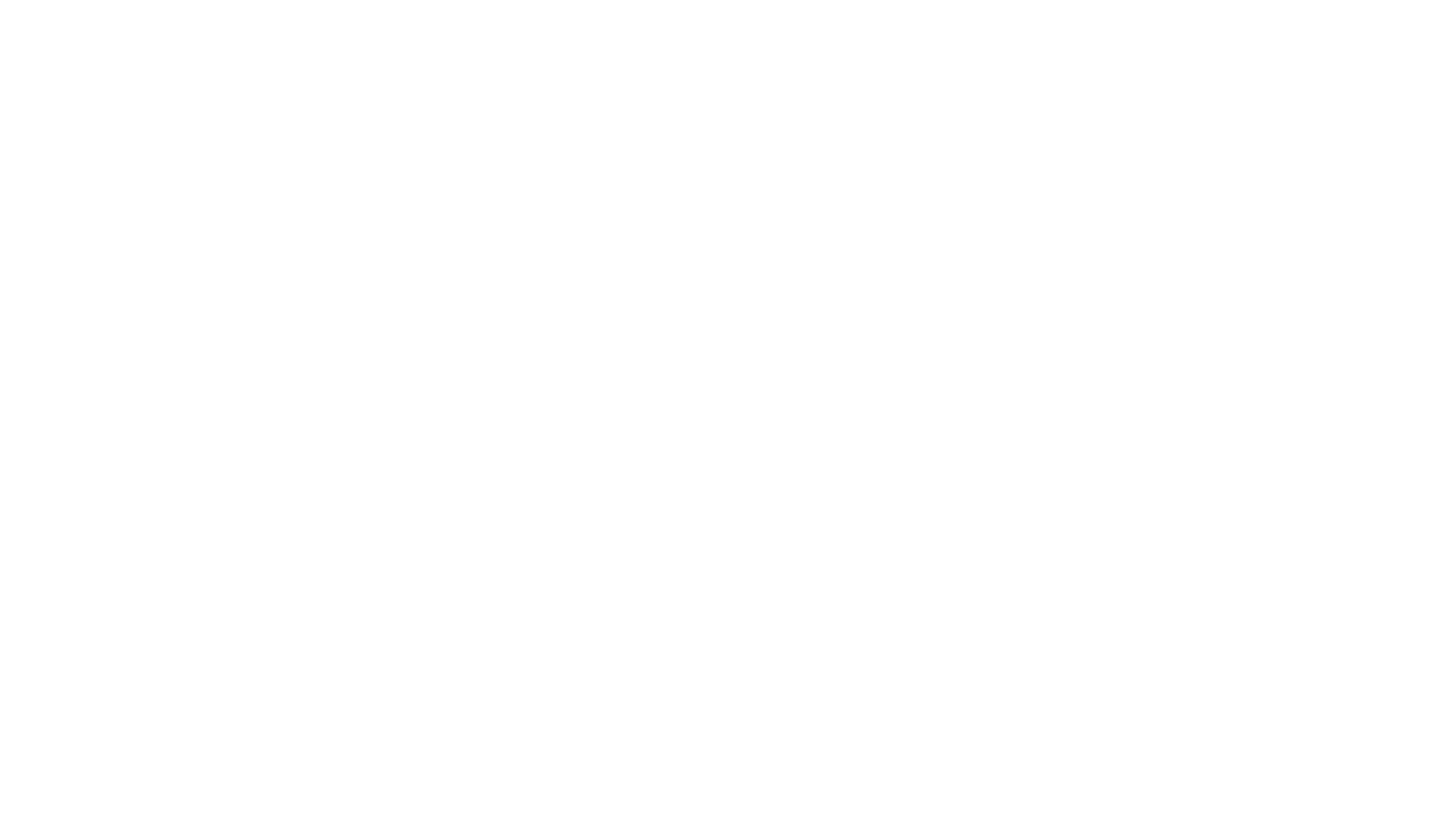 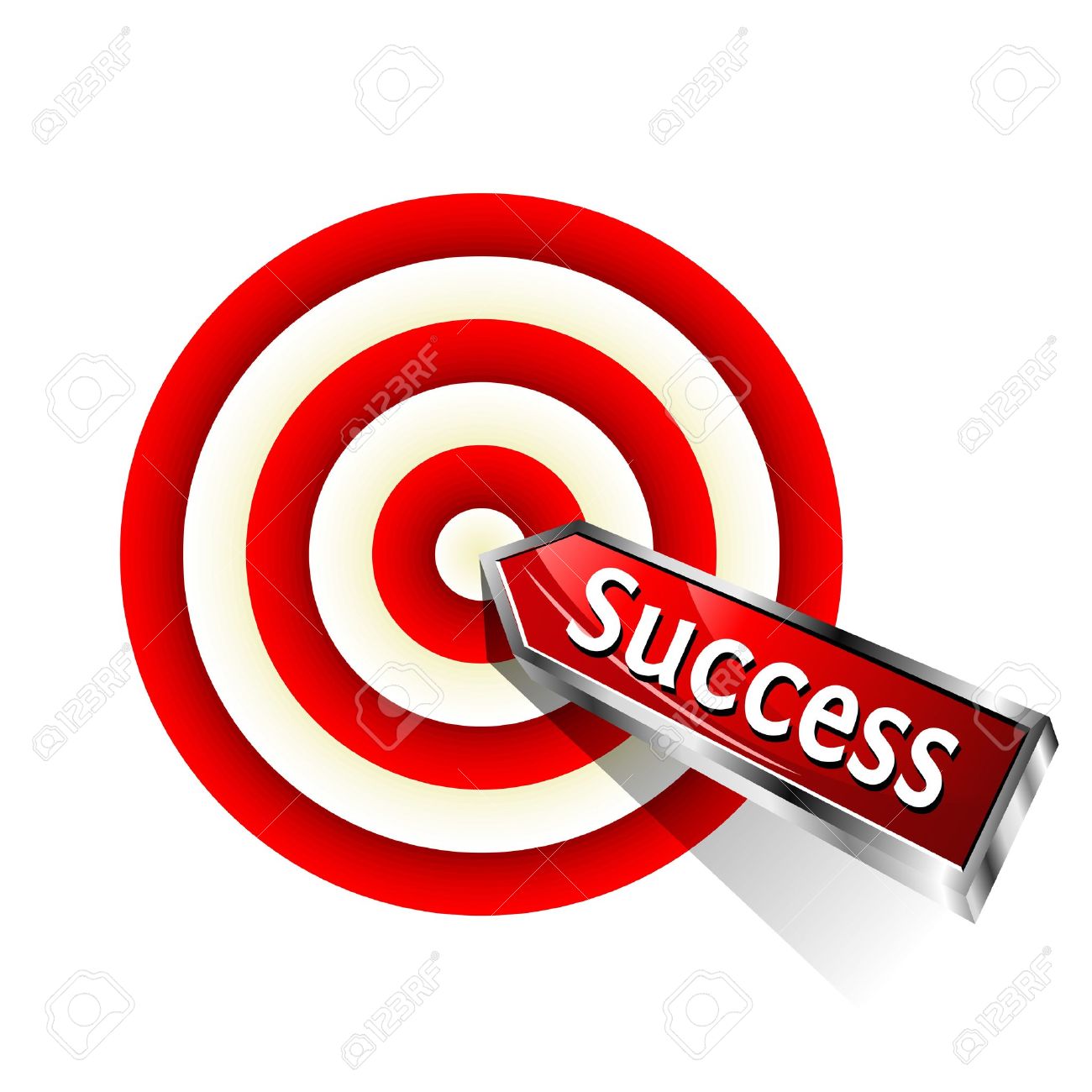 Learning Intentions Mon., April 20th
HOW DID YOU DO?
4
CHECKLIST FOR TODAY
In Google Classroom Folder & Posted on Website

For Today’s Zoom Meeting
Poetry – 3 videos watched (3 boxes of point form notes complete)

New! Quote of the Day
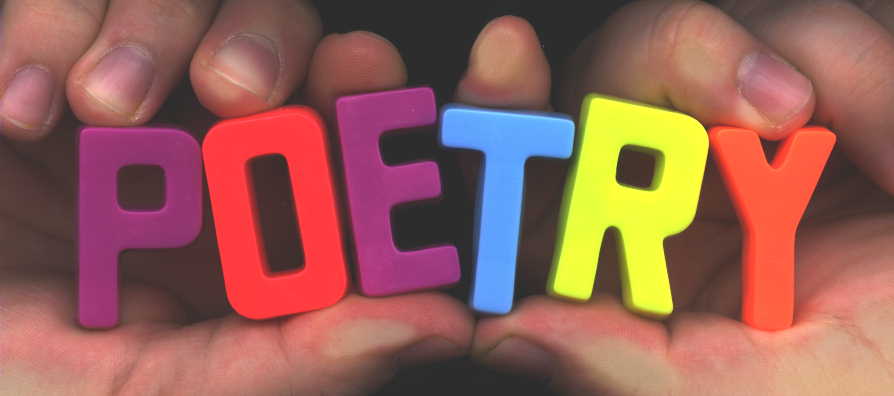 5
LAST WEEK’S WORK?ALL IN?
Scroll through “Stream” of Google Classroom 
“Turn In” using Google Classroom feature

Posts to FreshGrade
a)Math Exit Ticket (Fri)
b)SEL Journal
c)2 Journal Entries (2 weeks )
6
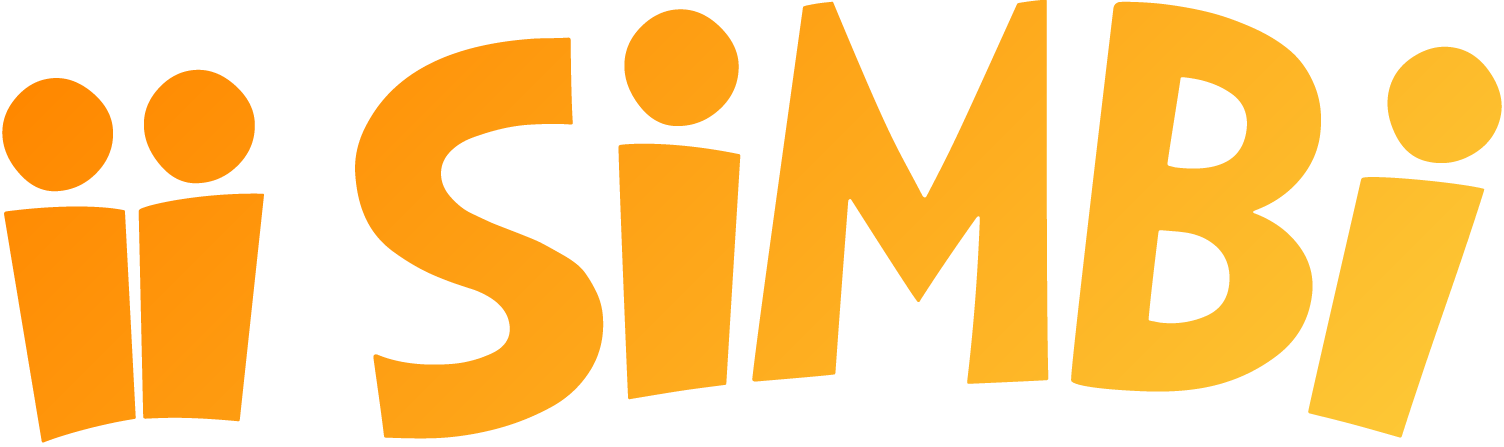 Set up for SimbiNeed for Tomorrow
2. Enter SIMBI AT THIS LINK 
https://simbi.io/
Did you get some nutrition / movement?
CHECK OUT MS. MAY’S MENTAL WELLNESS IDEAS – IN GOOGLE CLASSROOM
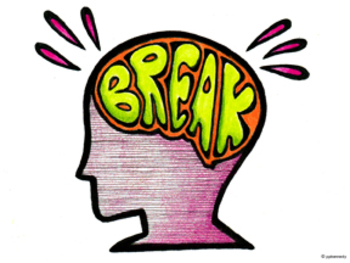 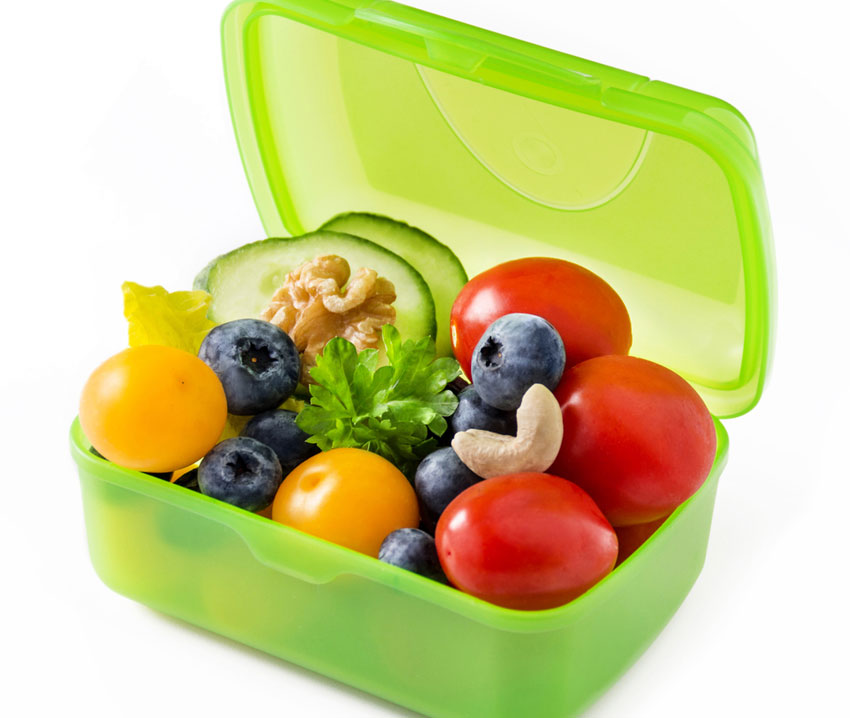 Did you get some nutrition / movement?
NEXT WEEK? 
CHECK OUT MS. MAY’S MENTAL WELLNESS IDEAS – IN GOOGLE CLASSROOM
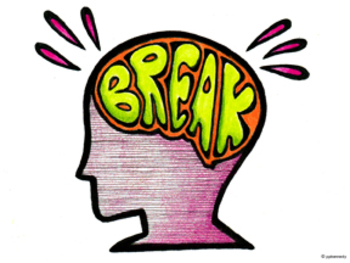 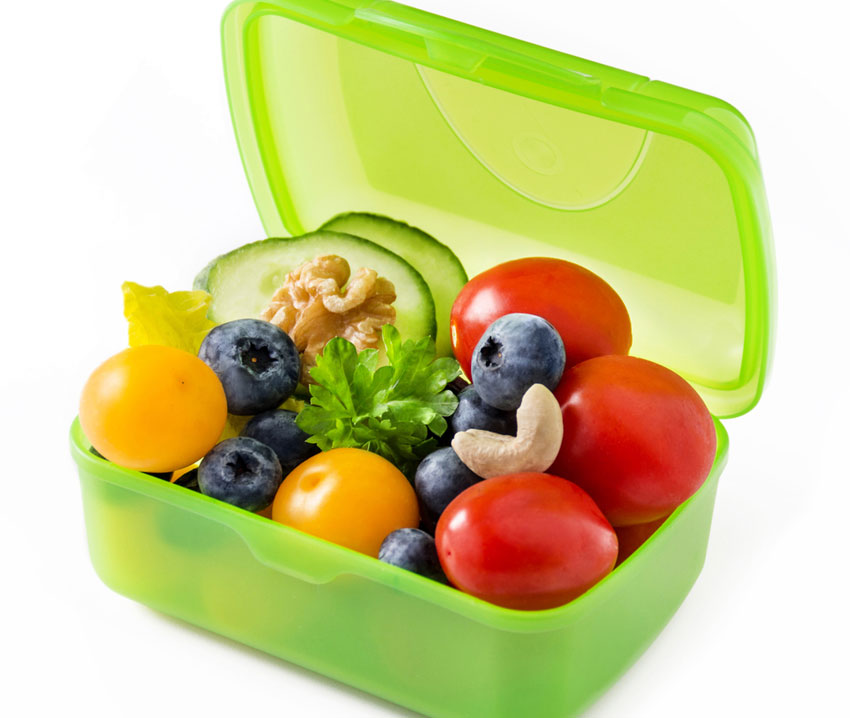 Quote of the Day Let’s Focus on a Growth!
“Promise me you’ll always remember: you’re braver than you believe, and stronger than you seem, and smarter than you think.” - Winne the Pooh - A.A. Milne
Tell Us @ Zoom Meeting
(1) What the quote means in your own words
(2) How could you apply this quote to yourself (connect to self)
(3) What can the world learn from this quote? (connect to world)
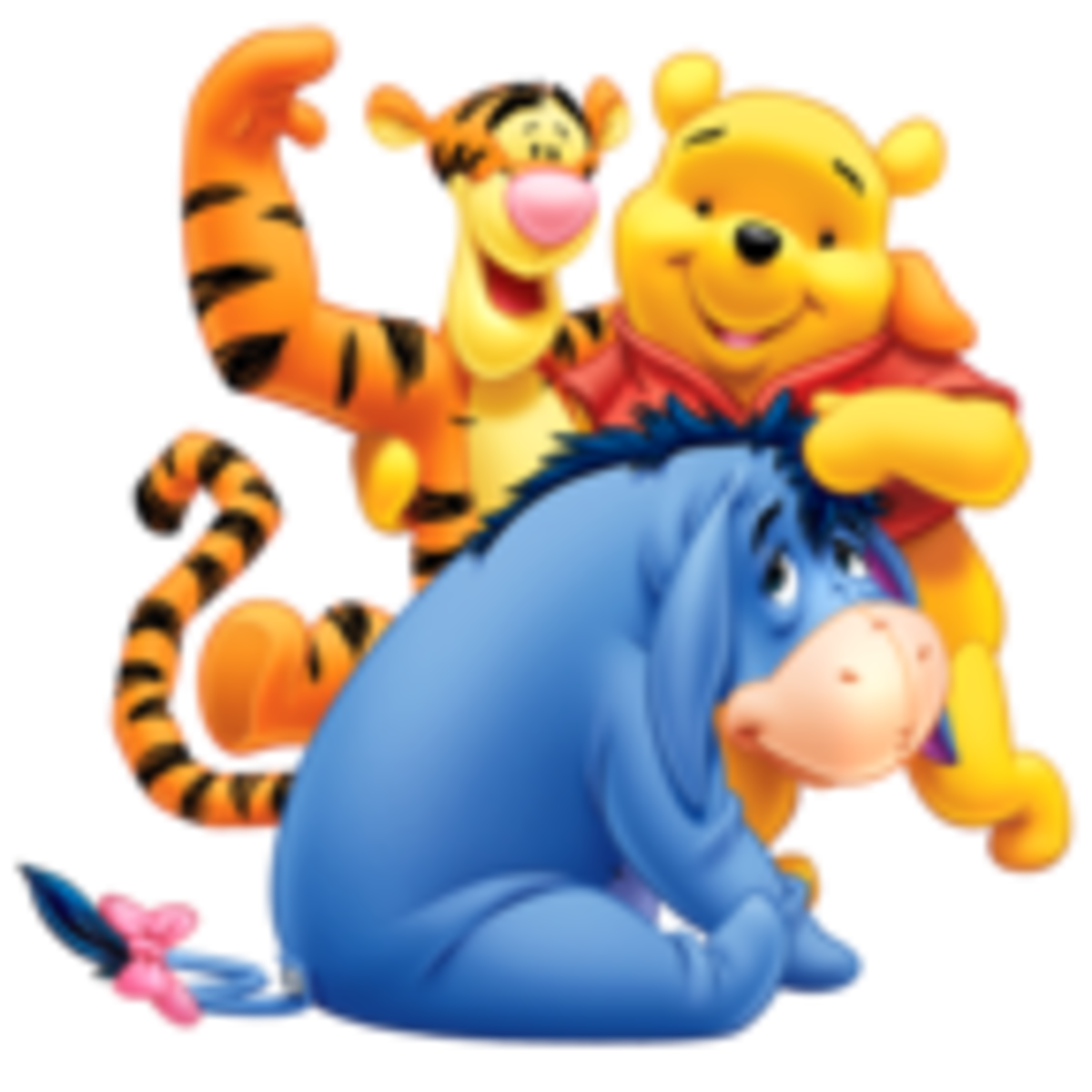 10
Wait for Zoom Meeting12:00 – Excited to See You All!
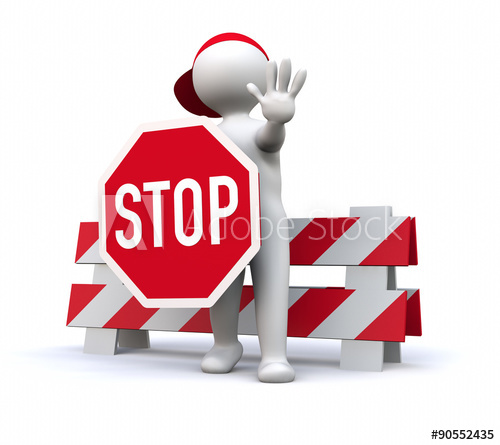 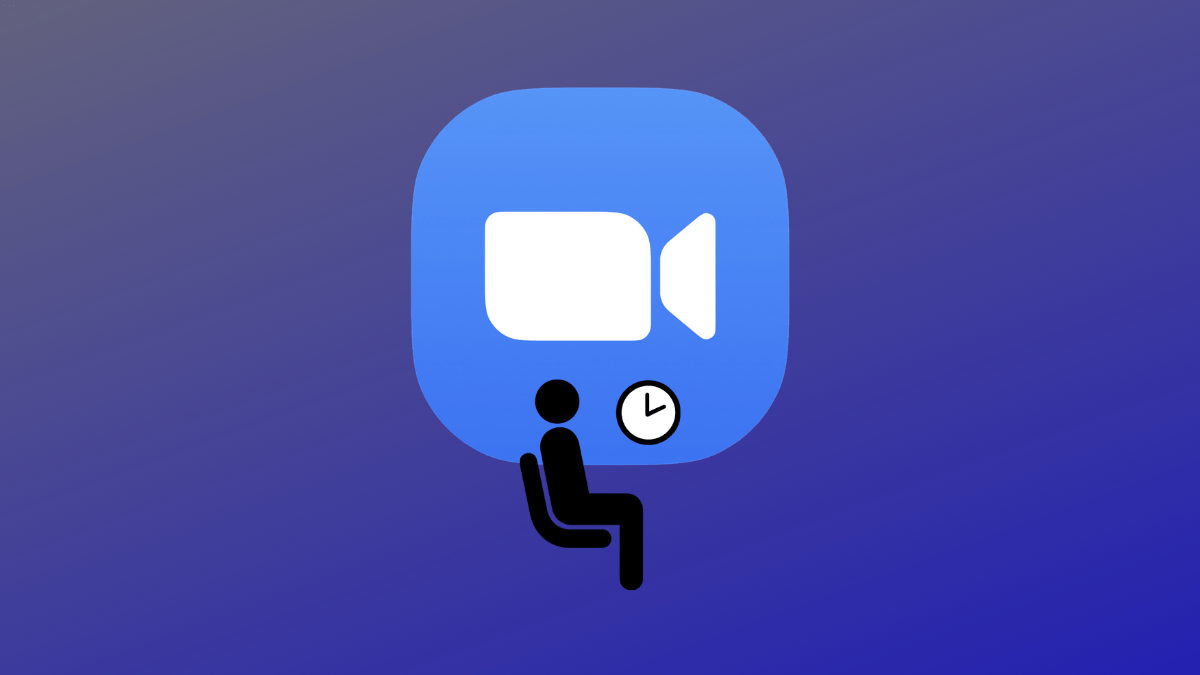 Join Zoom Meetinghttps://sd23.zoom.us/j/9012148642Meeting ID: 901 214 8642
11